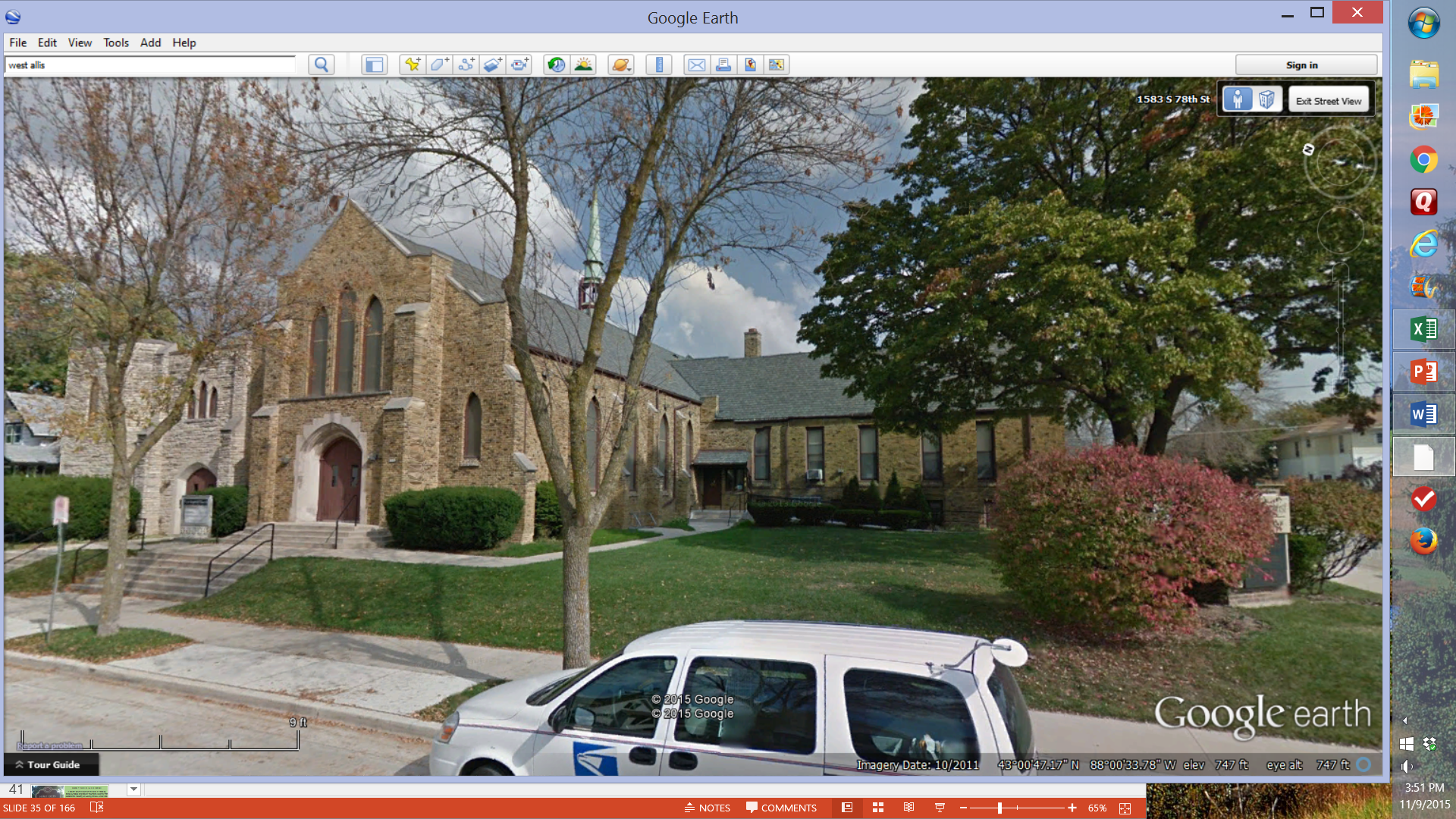 Our Story:

First Baptist Church of West Allis

3. First Baptist Church of Milwaukie (1836)
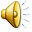 Walkers Point Milwaukee (Wisconsin) 1842
Walkers Point Milwaukee (Wisconsin) 2016
George S. West, Surveyor; I.A. Lapham, Engineer
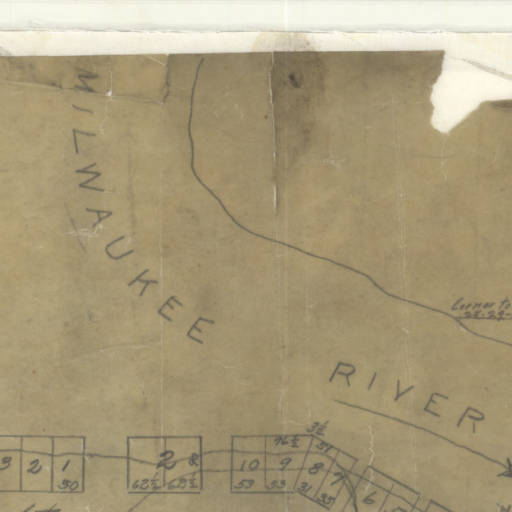 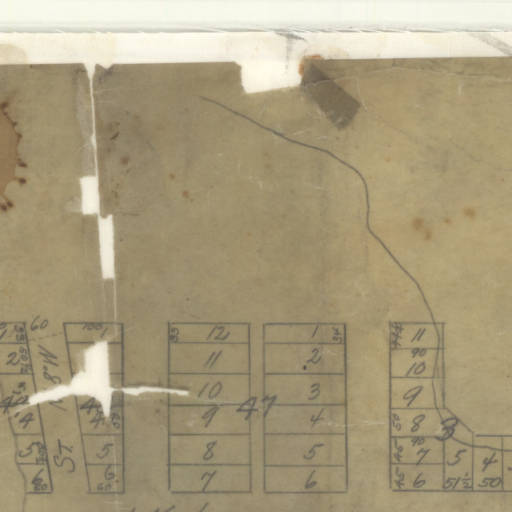 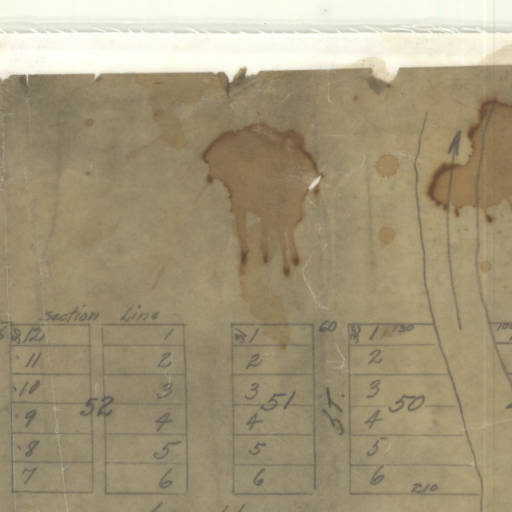 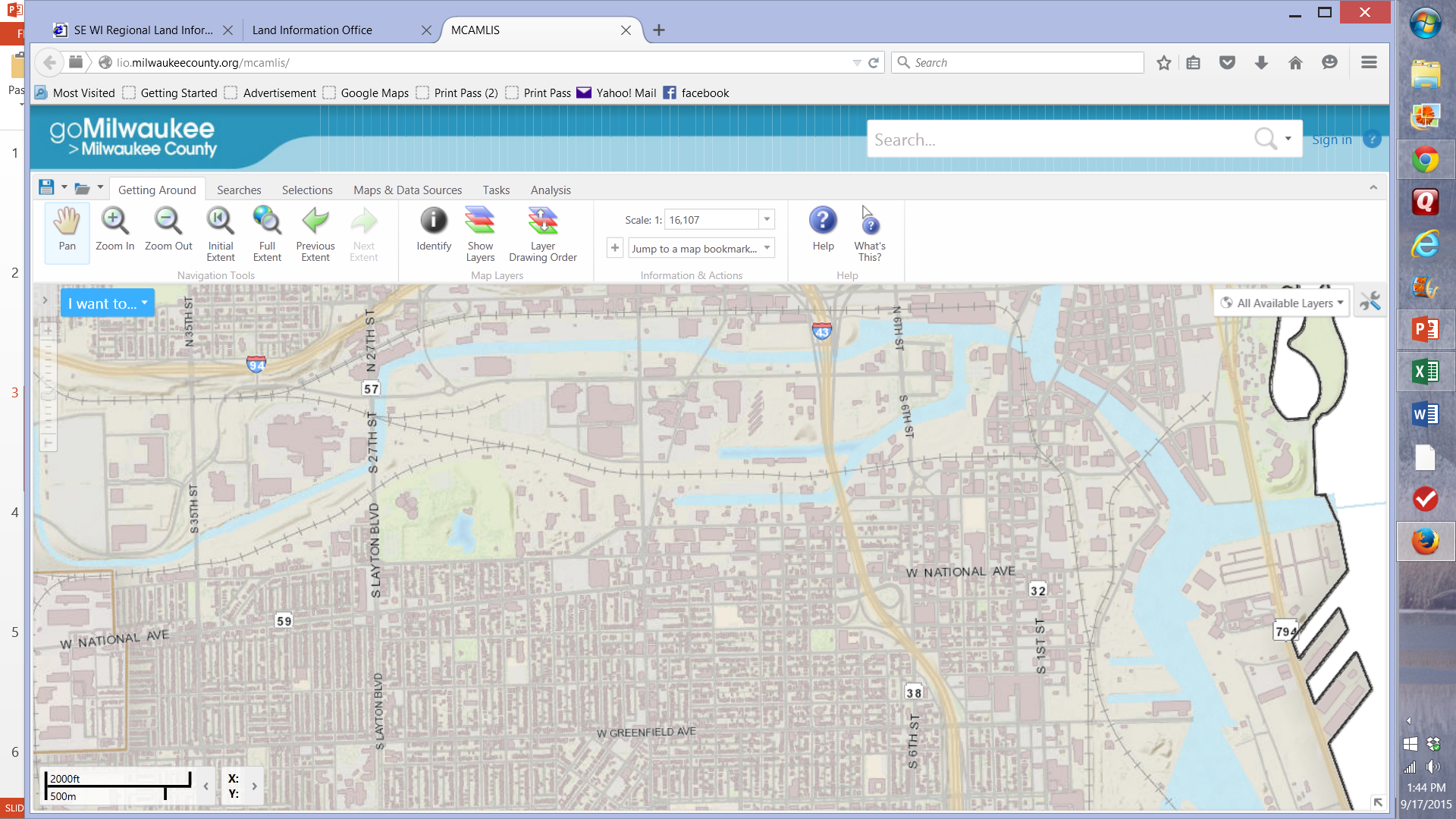 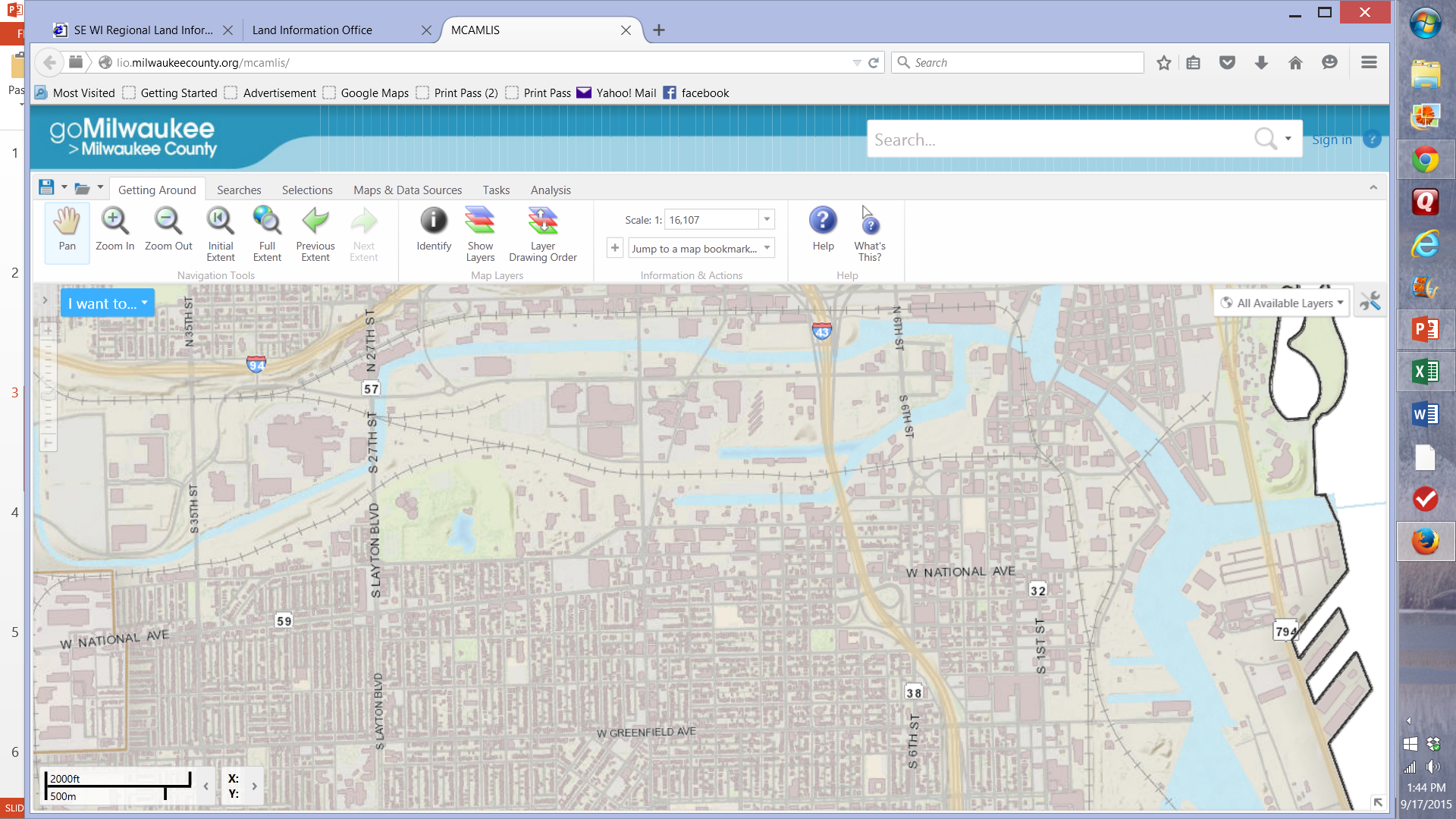 Seeboth St (Water St)
Seeboth St (Water St)
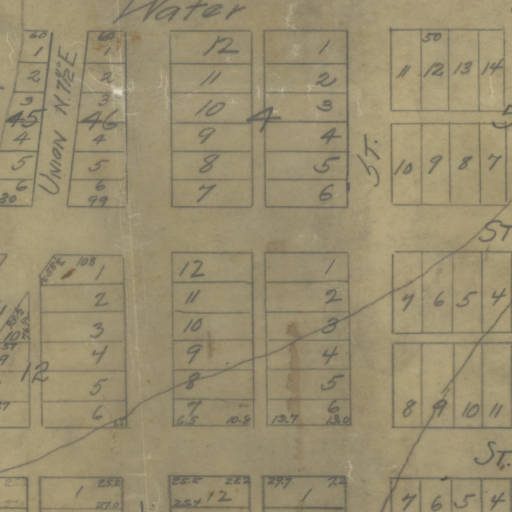 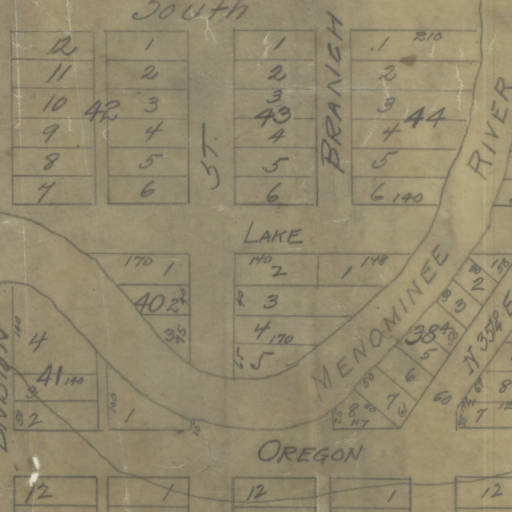 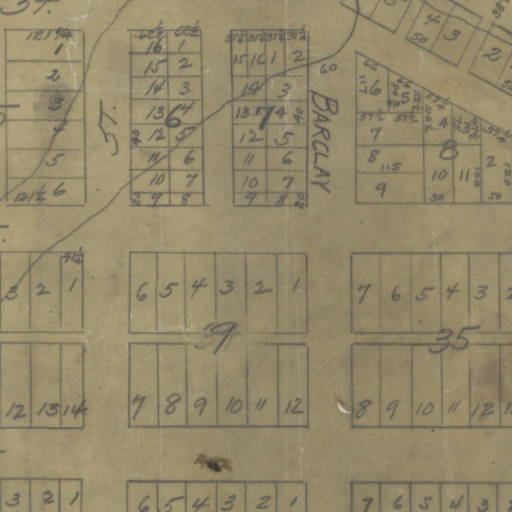 Pittsburgh Ave (Lake St)
Pittsburgh Ave (Lake St)
Oregon St
Oregon St
Florida St
Florida St
Virginia St
Virginia St
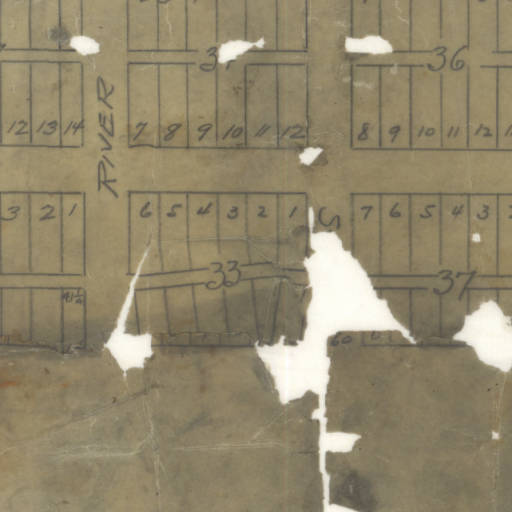 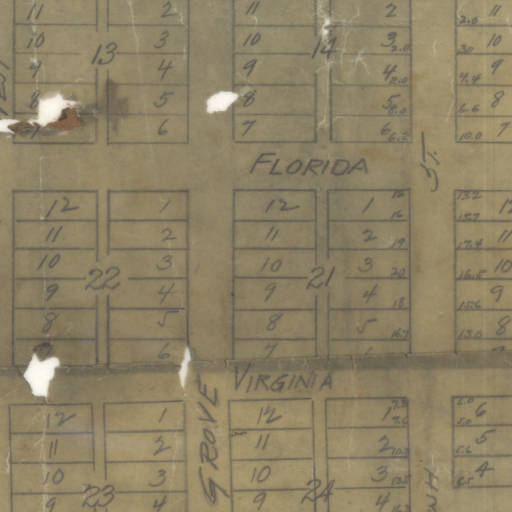 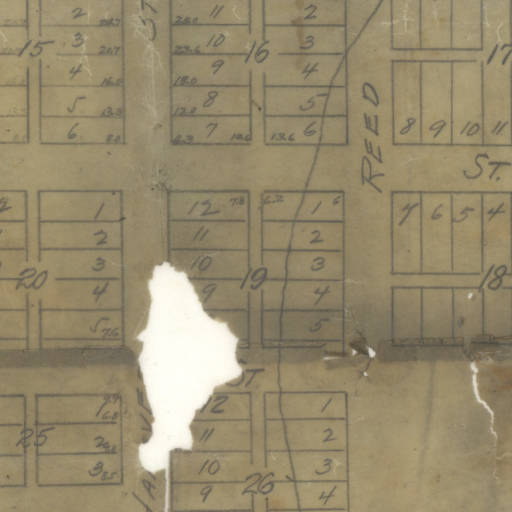 Bruce St (Park St)
Bruce St (Park St)
Milwaukee River
Pierce St (South Division St
Pierce St (South Division St
2nd St
2nd St
4th St
4th St
3rd St
3rd St
5th St
5th St
6th St
6th St
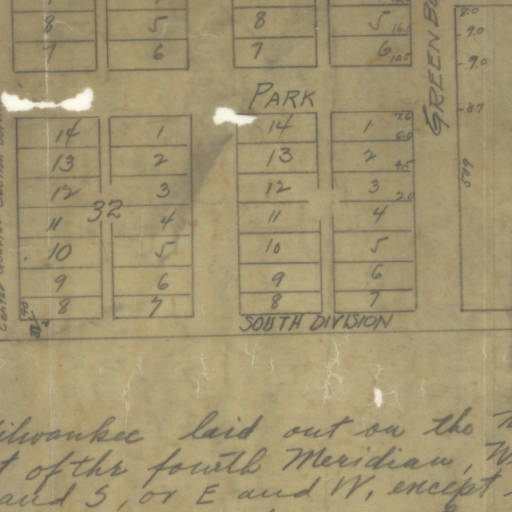 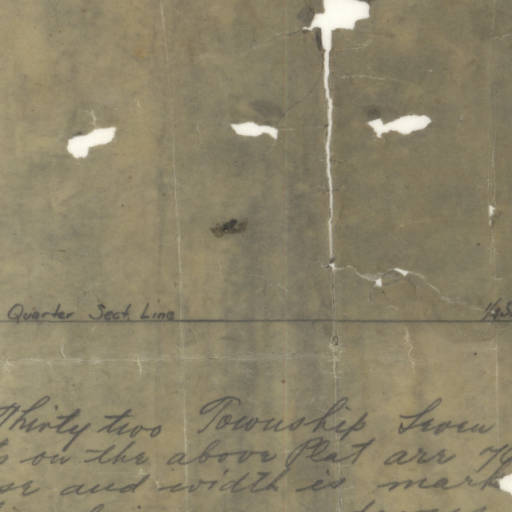 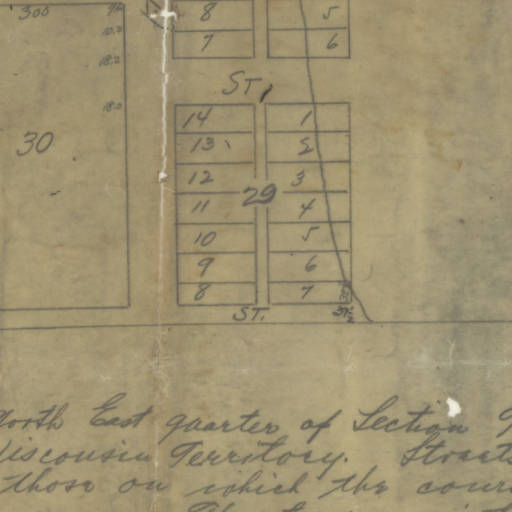 David S Hollister home
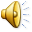 Greenfield Ave
Greenfield Ave
318 Hanover Street; now 724 South 3rd Street
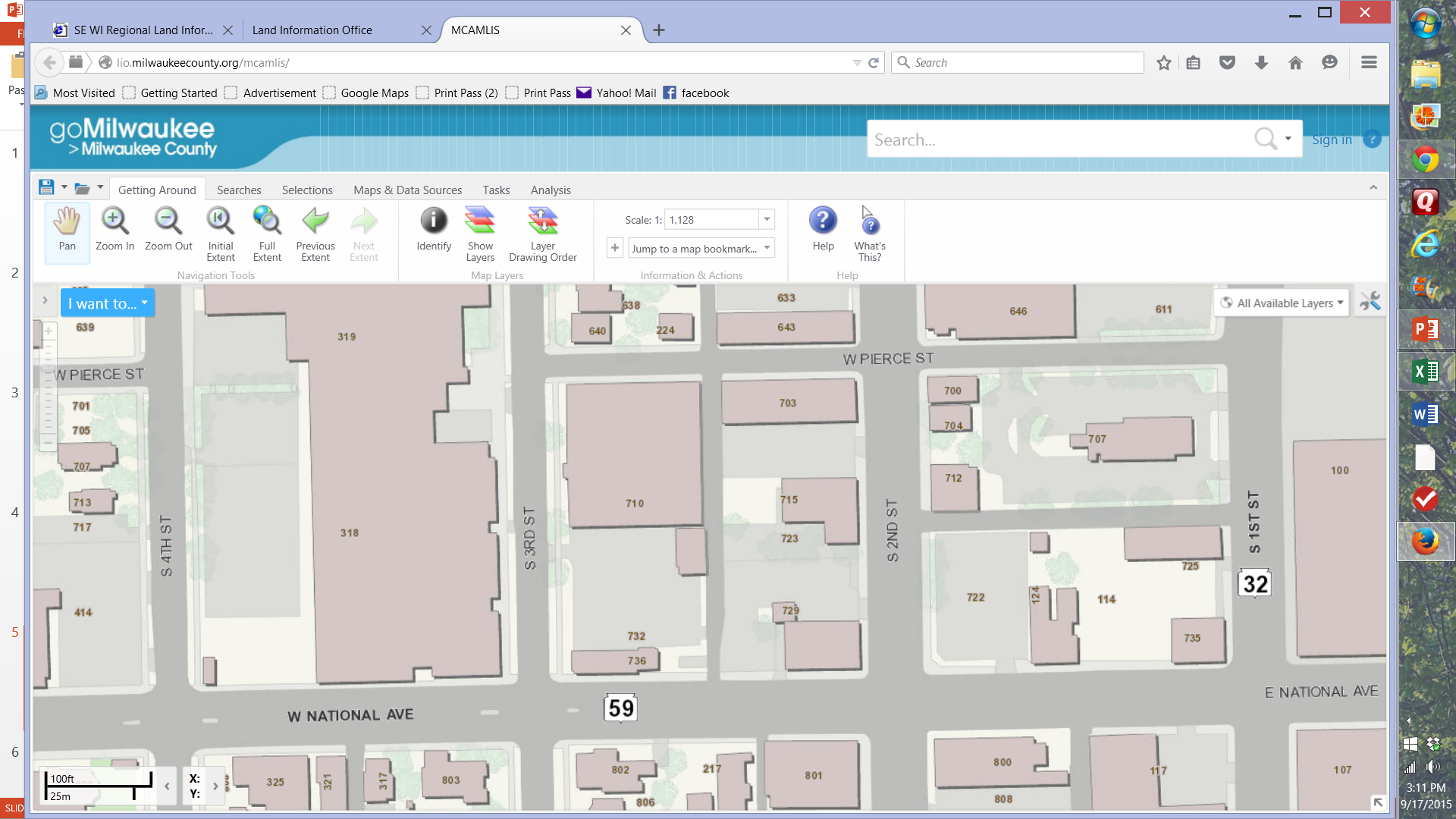 NOW: 
Junior House Lofts
NOW: Bradley Tech
David S Hollister
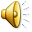 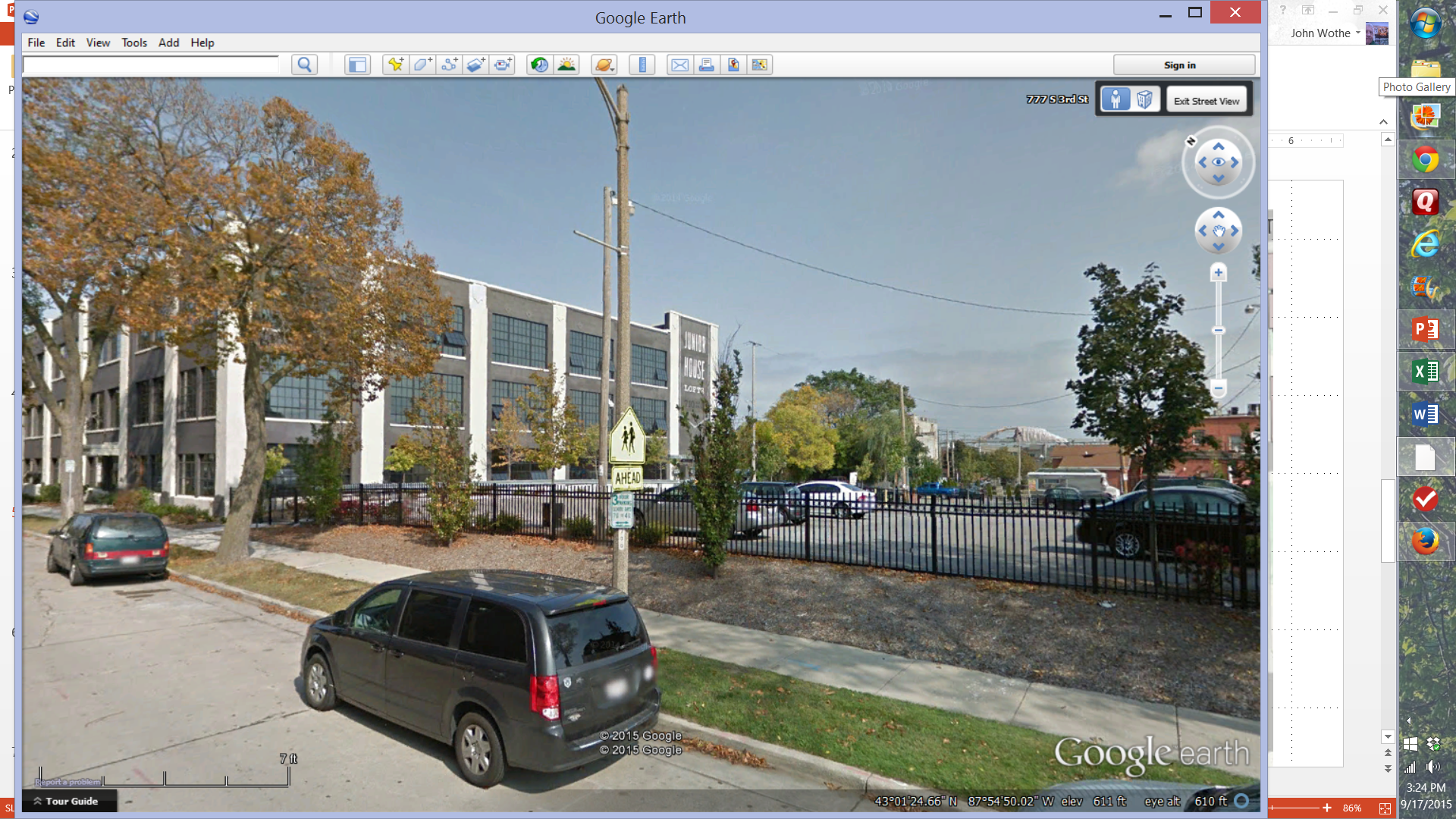 Now Junior House Loft’s parking lot
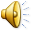 Meeting locations in Walkers Point
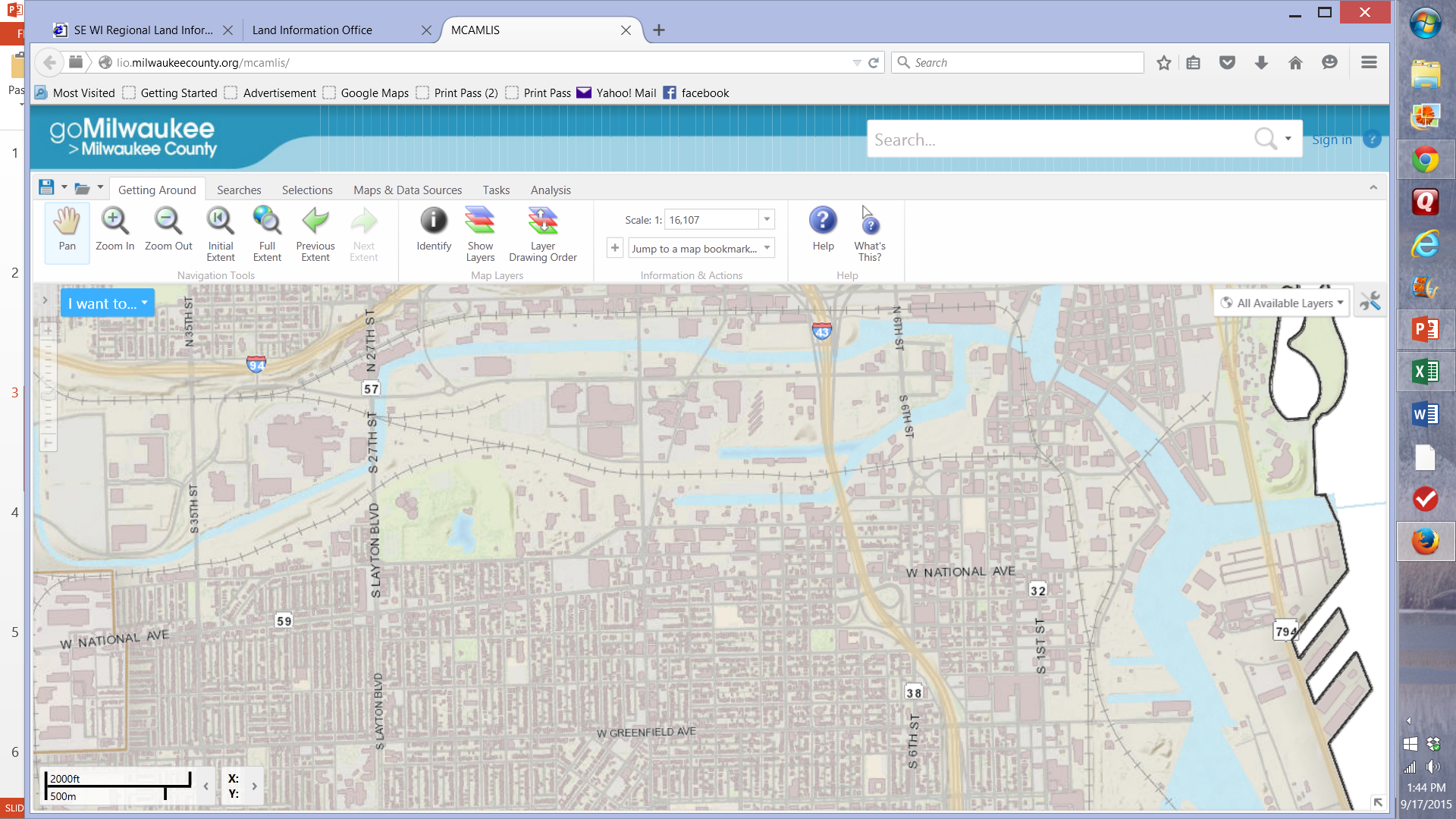 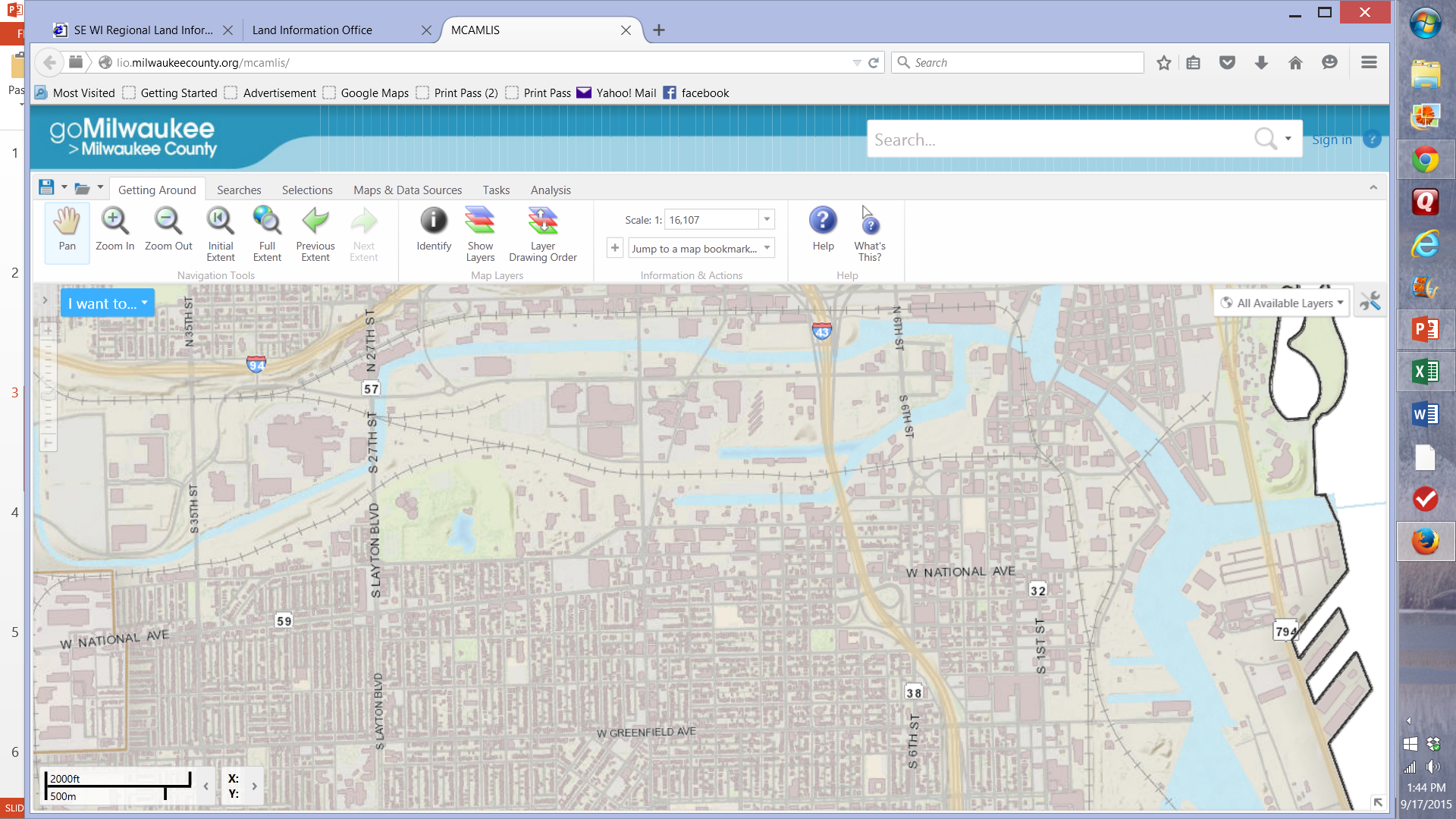 Seeboth St (Water St)
Seeboth St (Water St)
Pittsburgh Ave (Lake St)
Pittsburgh Ave (Lake St)
Oregon St
Oregon St
Florida St
Florida St
Virginia St
Virginia St
Bruce St (Park St)
Bruce St (Park St)
Milwaukee River
Pierce St (South Division St
Pierce St (South Division St
2nd St
2nd St
4th St
3rd St
5th St
6th St
4th St
3rd St
5th St
6th St
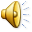 Greenfield Ave
Greenfield Ave
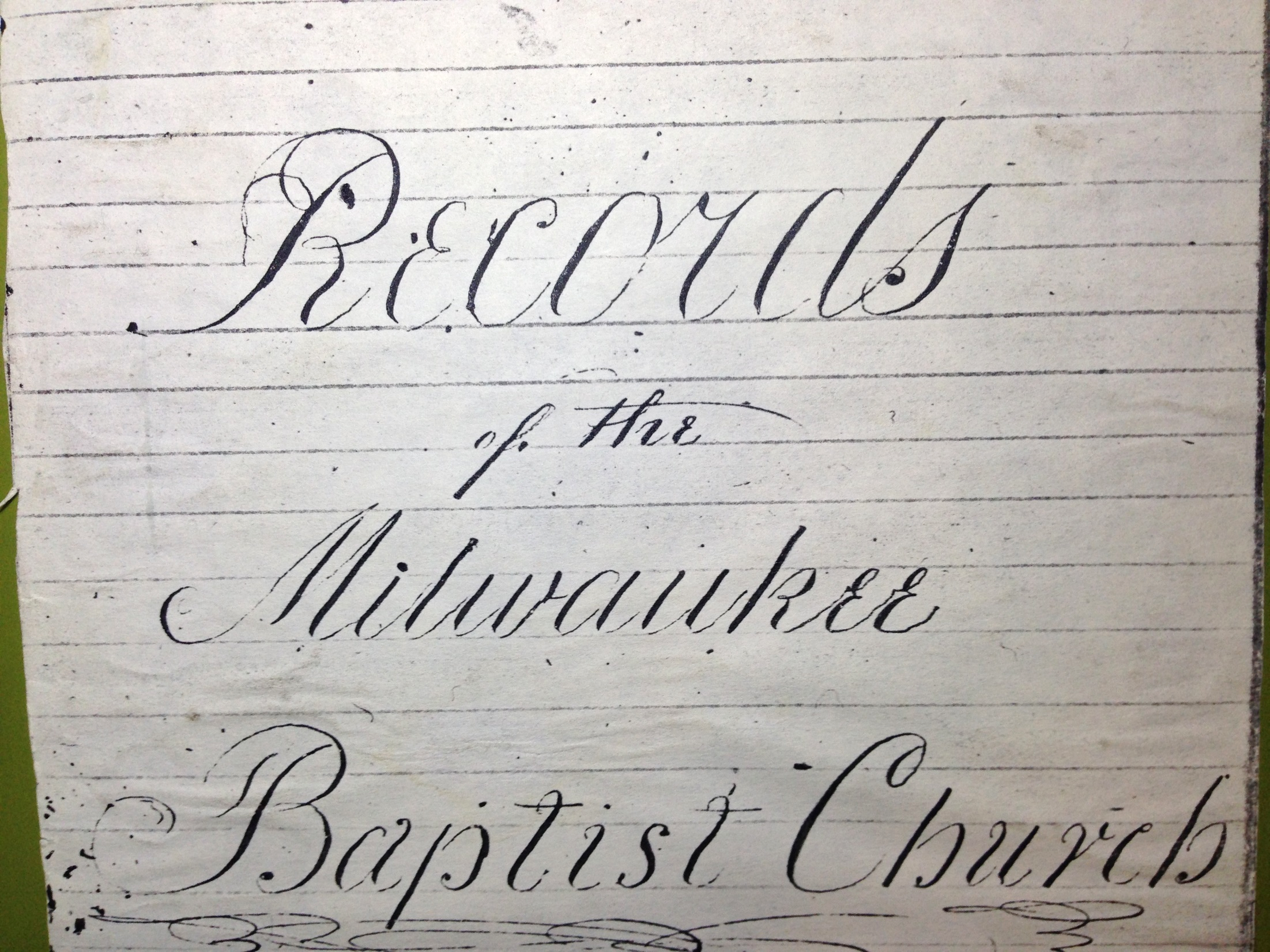 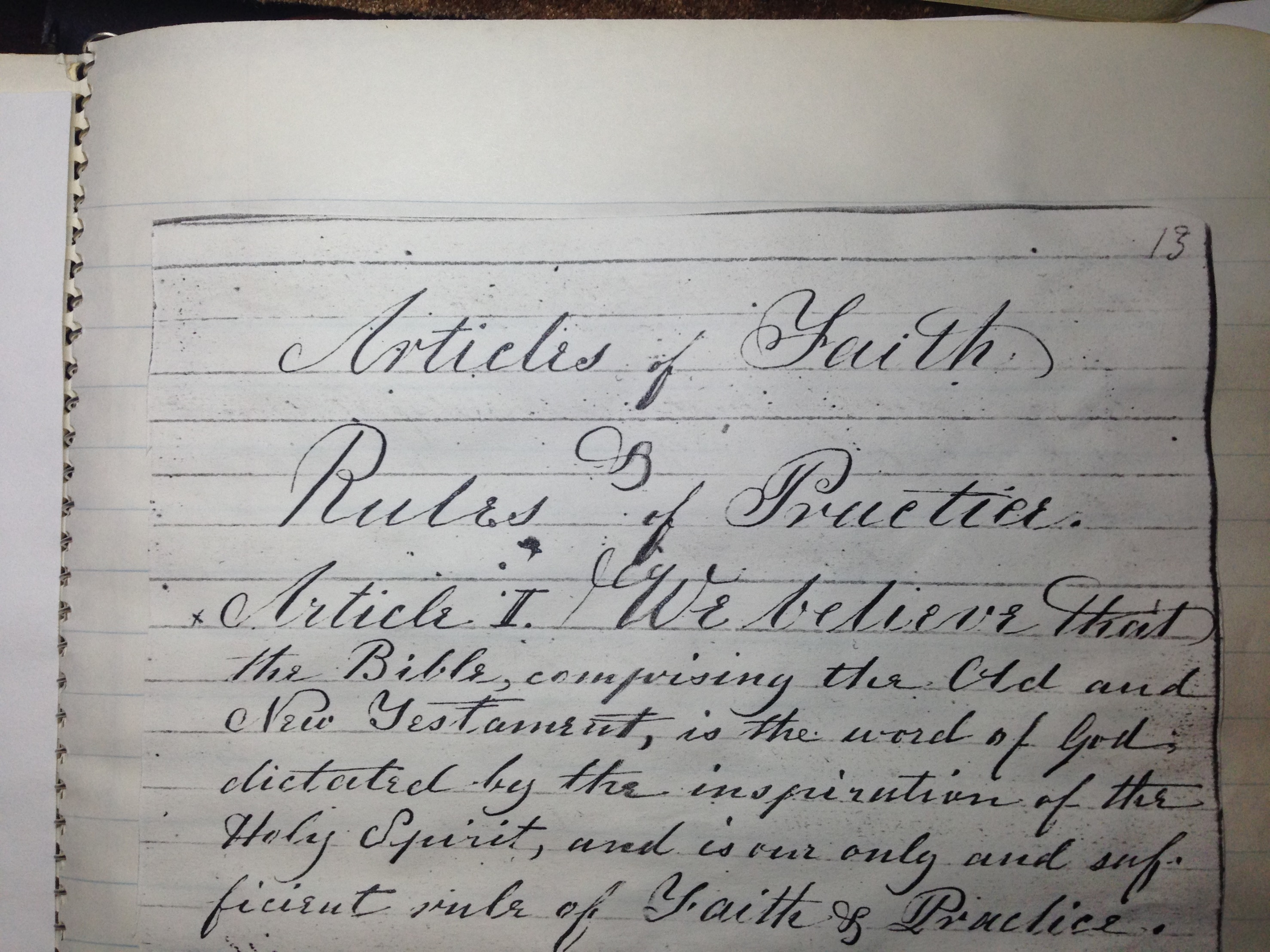 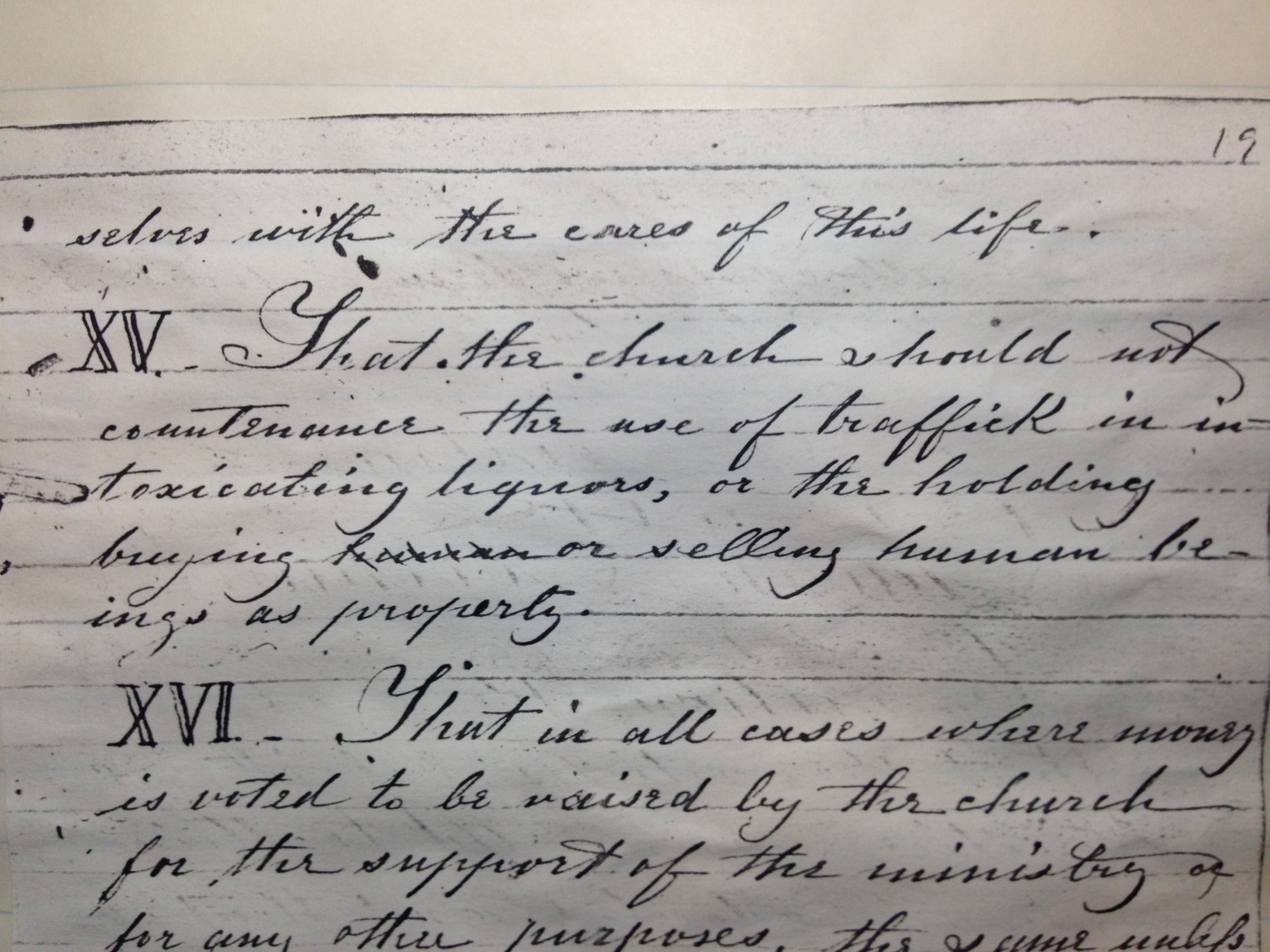 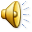 CHURCH MEETING AT CORNWALL HOME: May 1, 1841
“Voted that considering the situation of the church, we dissolve for the purpose of reorganizing in North Greenfield and give to each a letter of Dismission.”
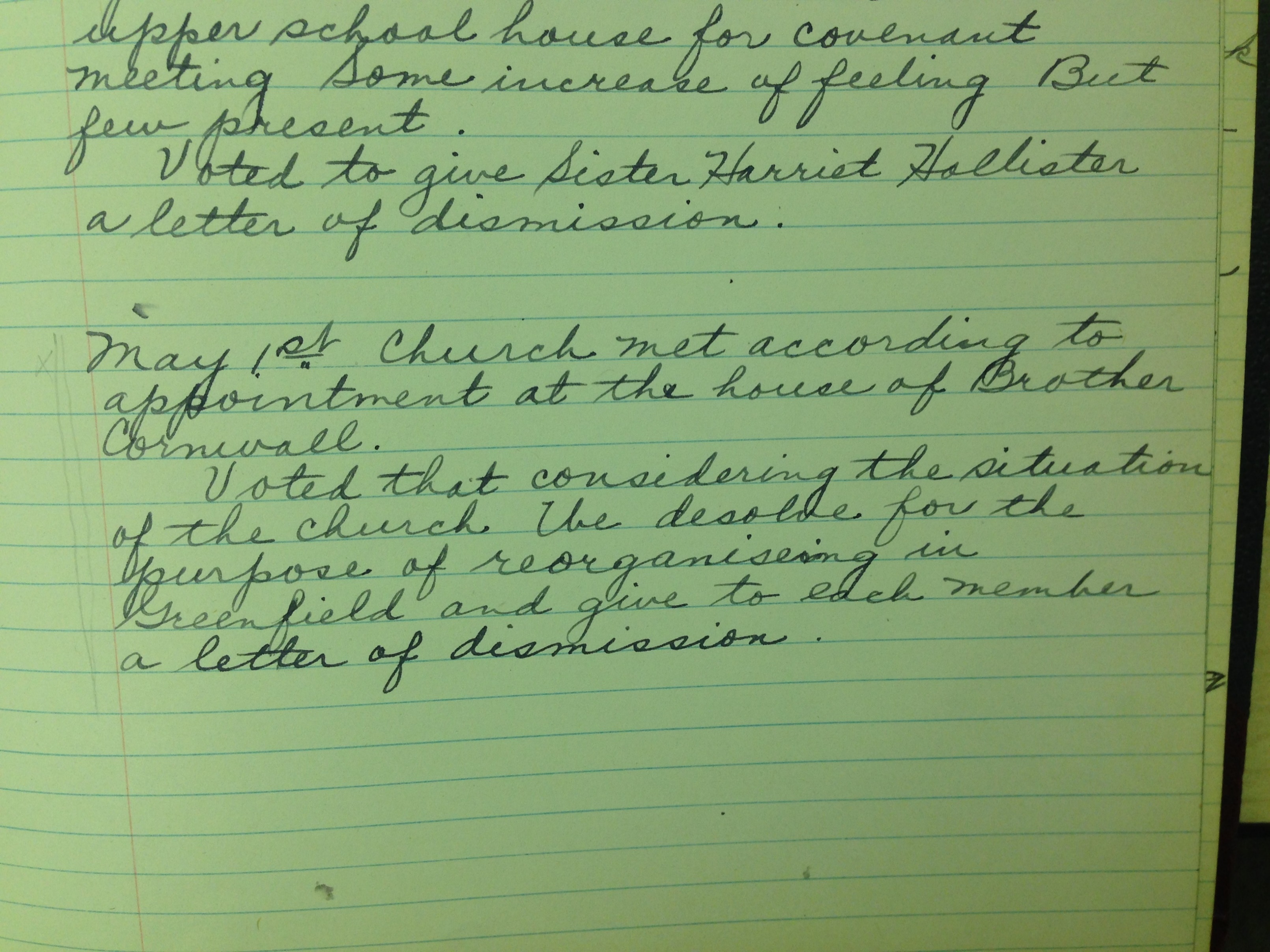 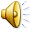 SE corner of N Milwaukee and E Wisconsin Ave
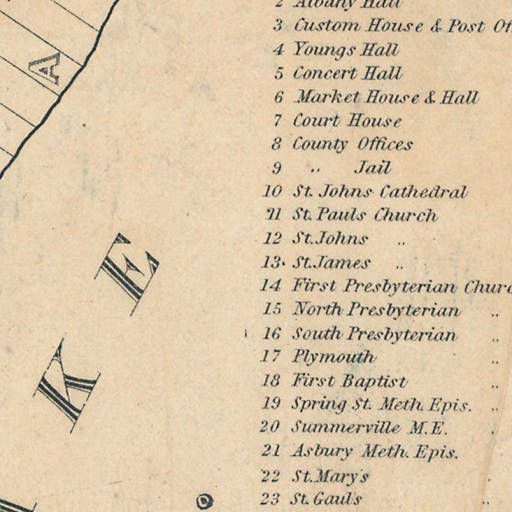 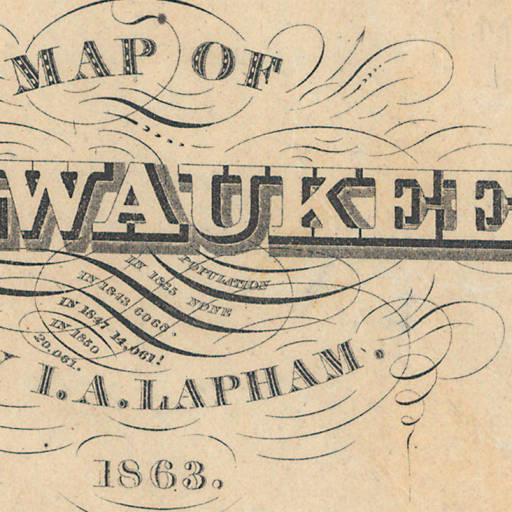 Church 1845-63
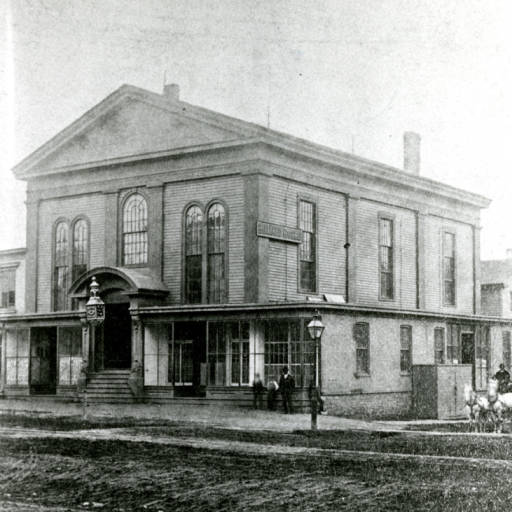 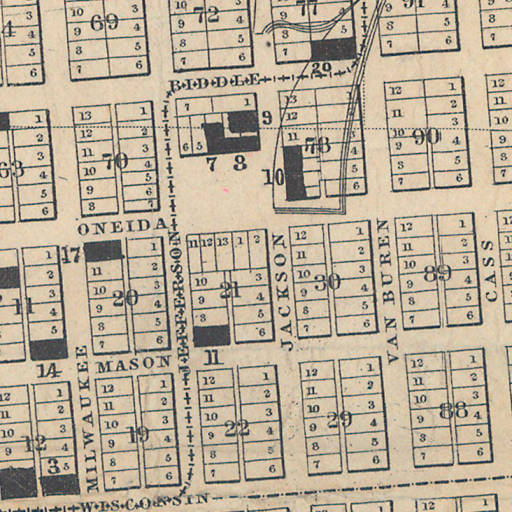 Today
Milwaukee
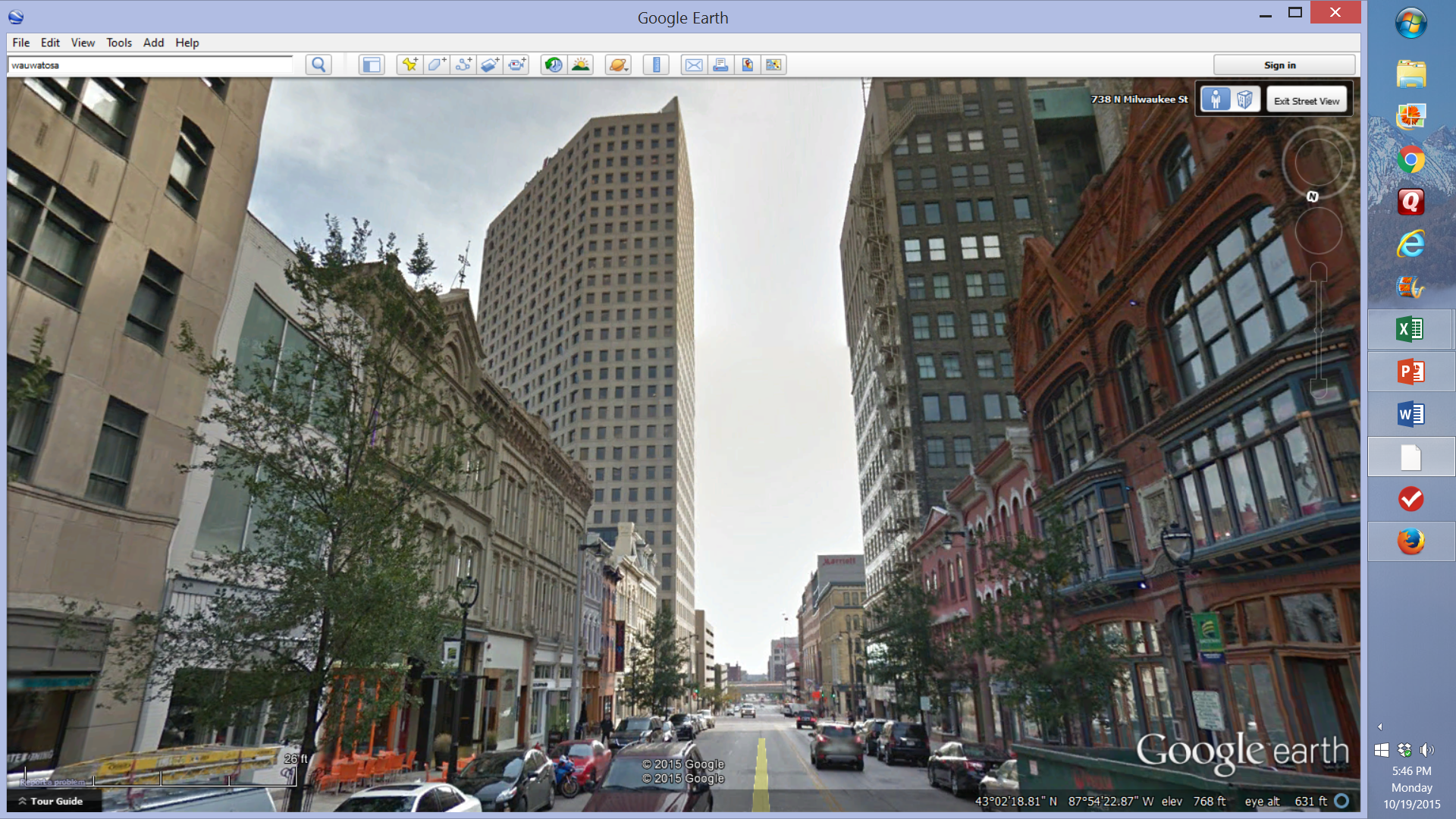 411
Chapman’s Department Store to 1987
Wisconsin
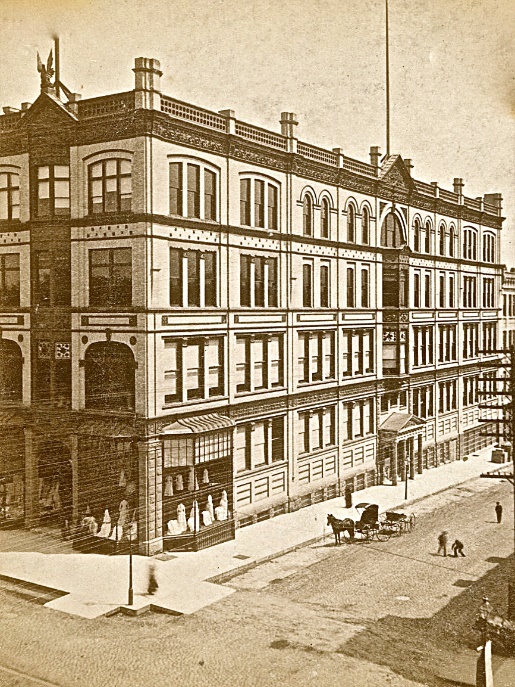 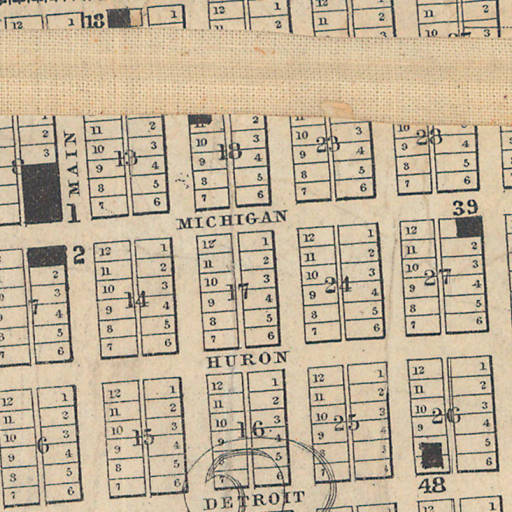 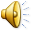 MILWAUKEE 1894
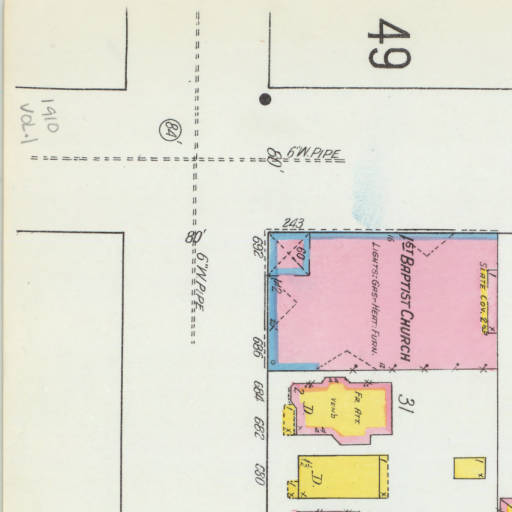 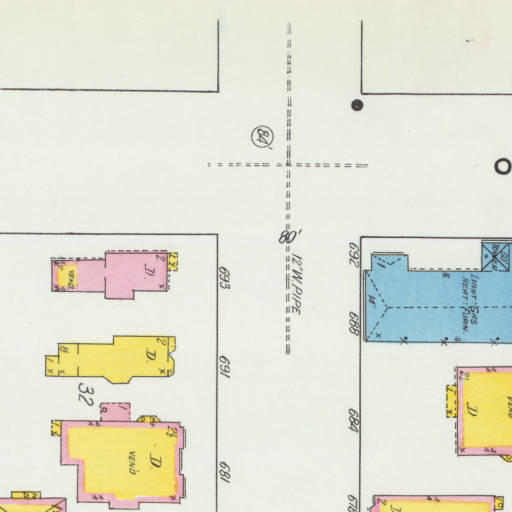 Astor
SE corner of Ogden & Marshall today
St Paul’s Episcopal Church’s Park
Ogden Ave
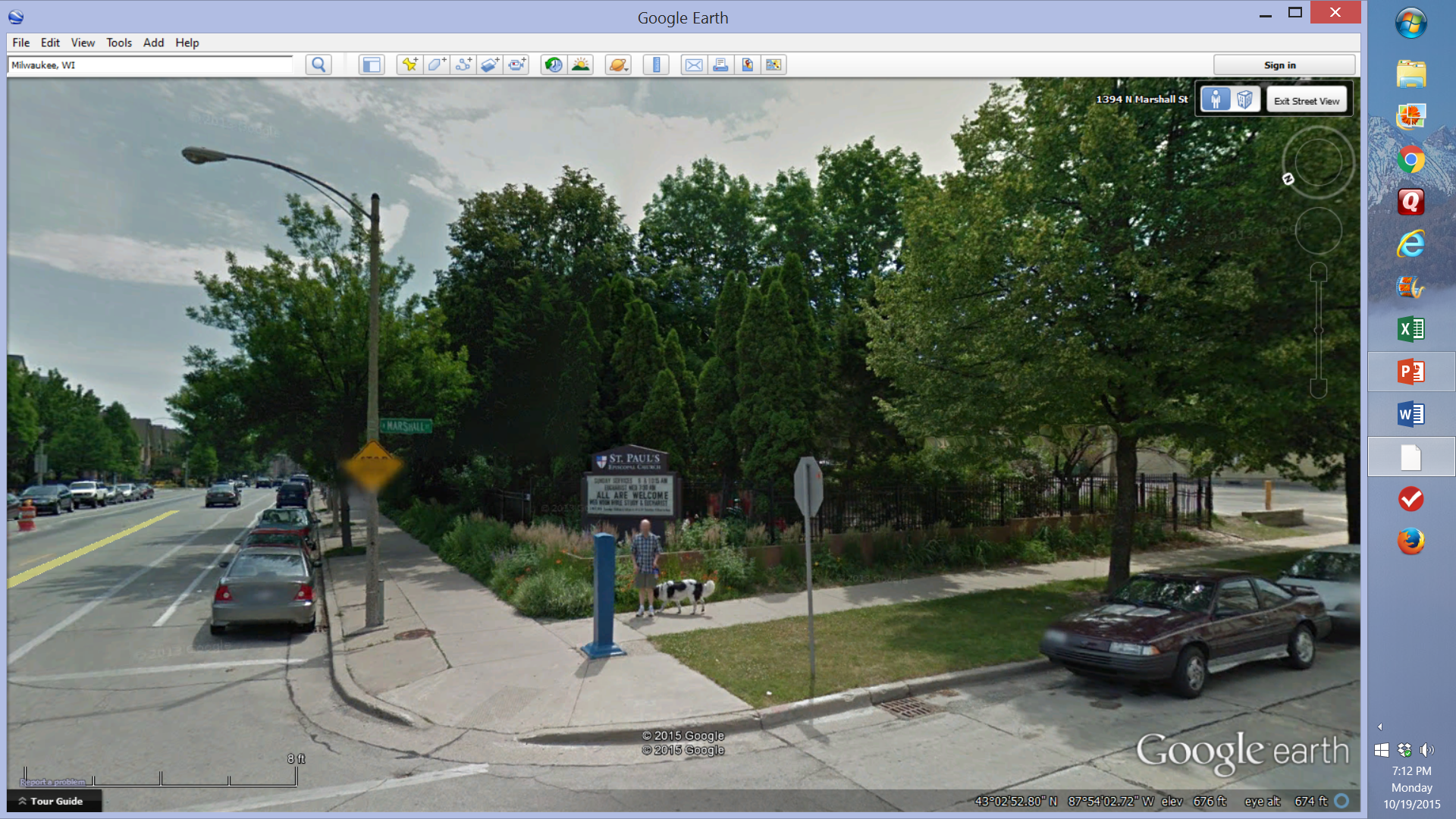 Marshall
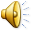 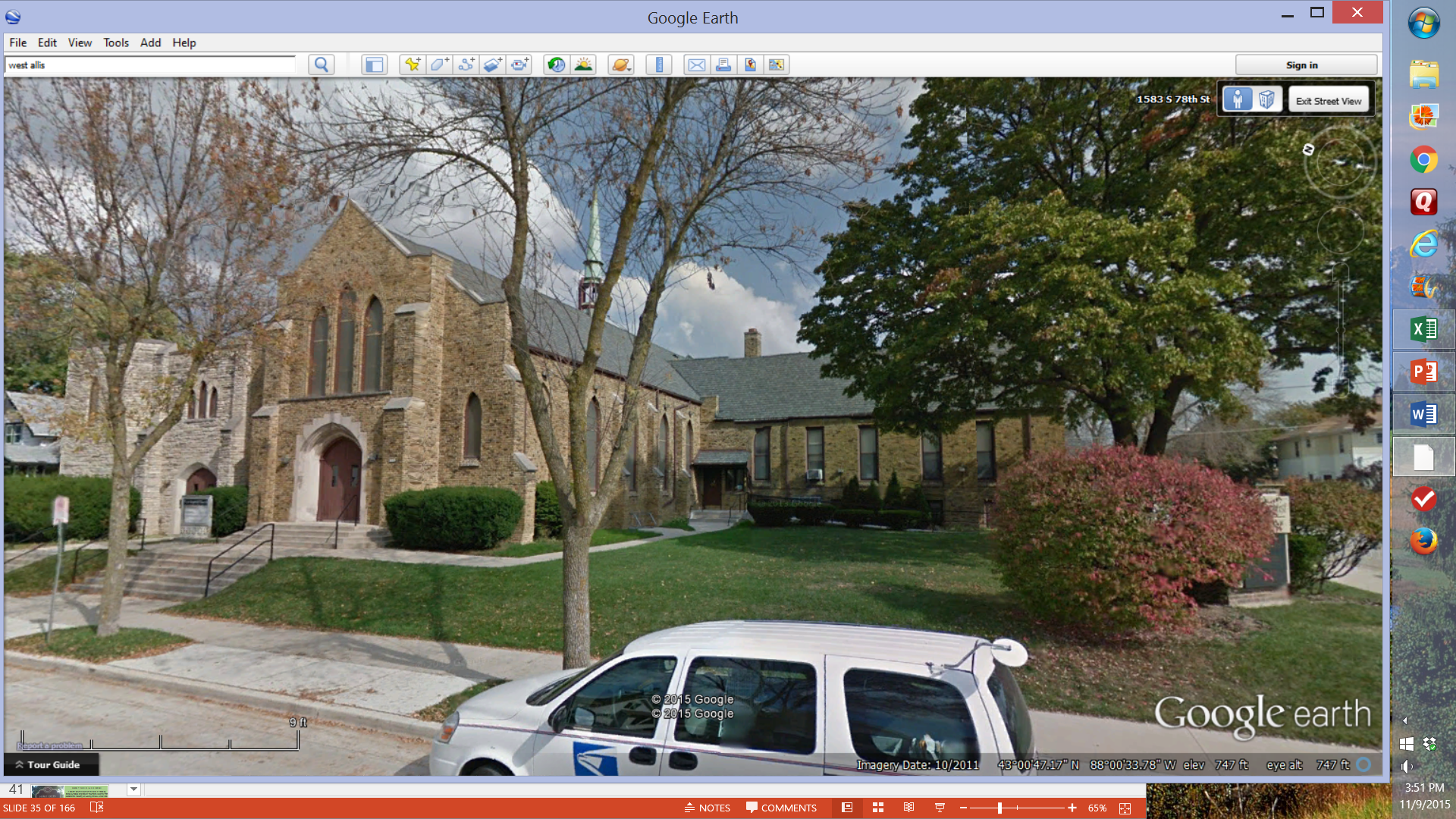 Our Story:

First Baptist Church of West Allis

End of history 3
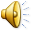